Figure 6. SVIS (left-hand column, a) and SIR (right-hand column, b) maps. From top to bottom: ...
Mon Not R Astron Soc, Volume 462, Issue Suppl_1, November 2016, Pages S443–S458, https://doi.org/10.1093/mnras/stw3177
The content of this slide may be subject to copyright: please see the slide notes for details.
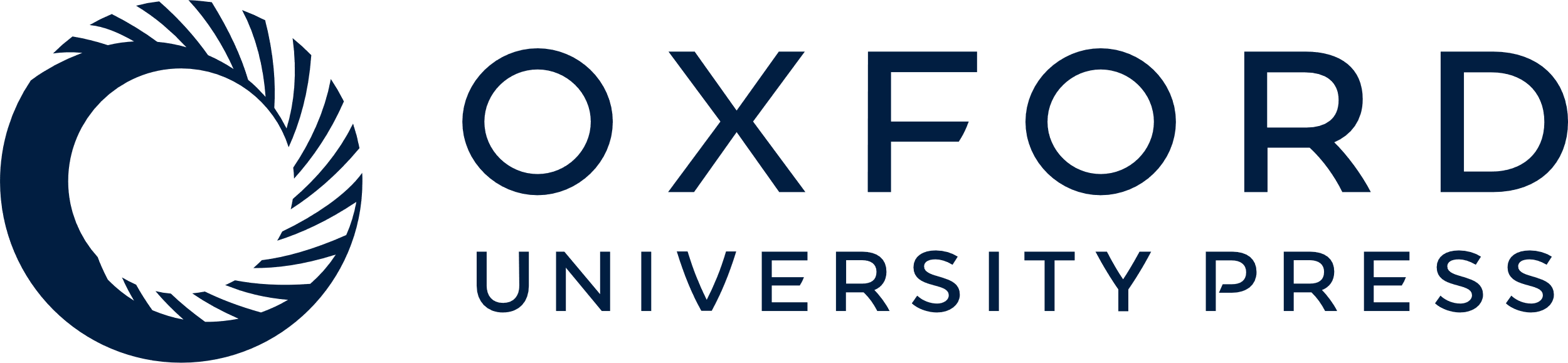 [Speaker Notes: Figure 6. SVIS (left-hand column, a) and SIR (right-hand column, b) maps. From top to bottom: MTP006, MTP007-MTP008, MTP009-MTP010, MTP011-MTP012 and MTP014-MTP015.


Unless provided in the caption above, the following copyright applies to the content of this slide: © 2016 The Authors Published by Oxford University Press on behalf of the Royal Astronomical Society]